Fellowship Church Sunday SchoolMarch-May 2023Hebrews - Jesus Christ is Better Today, Hebrews 4:1-16 The Believer’s Eternal Rest in Christ    taught by:  Minister Bill Heath
When does a Hebrew or any person enter into God’s Sabbath rest in the New Testament?
2
Outline of  Hebrews, Jesus is Better (12x)
Introduction to Hebrews


1:1  God spoke 
       
        - at various times 

        - in many ways

        - unto the fathers by the prophets


1:2-3 in these last days spoke by [his] Son
        - appointed heir of all things
        - by Jesus God made the worlds
        - being the brightness of glory
        - express image of God’s person   
        - upholding all things by the word of
           God’s power

        - when Jesus purged our sins
        - sat down on the right hand of 
           the Majesty on high //in heaven//

Note:  Use the same introduction for 9 ways Jesus is better, perfect, and all-sufficient
Warning
Look back at the Old Testament  1-11
1:1-3 Introduction (Jesus better in 9 ways)

(1) 1:1-3 better than the prophets
(2) 1:4-2:18 so much better than the angels 
(3) 3:1-17 worthy of more glory than Moses 
(4) 4:1-13 better rest than Joshua
(5) 4:14-8:5 greater than the high priests
(6) 8:6-13 better than the old covenant  
(7) 9:1-11 greater & more perfect tabernacle 
(8) 9:12-10:18 better eternal sacrifice
(9) 10:19-11:40 a better faith 		

Look forward to Heaven	      12
Heavenly Father, 
Heavenly Jerusalem, unshakable

Look around in the present	      13
Brotherly love, 
outside the camp, prayer & grace
Warnings


1.  Neglect
     (2:1-4)

2. Unbelief
    (3:7-4:11)

3.  
    (6:


4.
   (10:


5.
  (12:
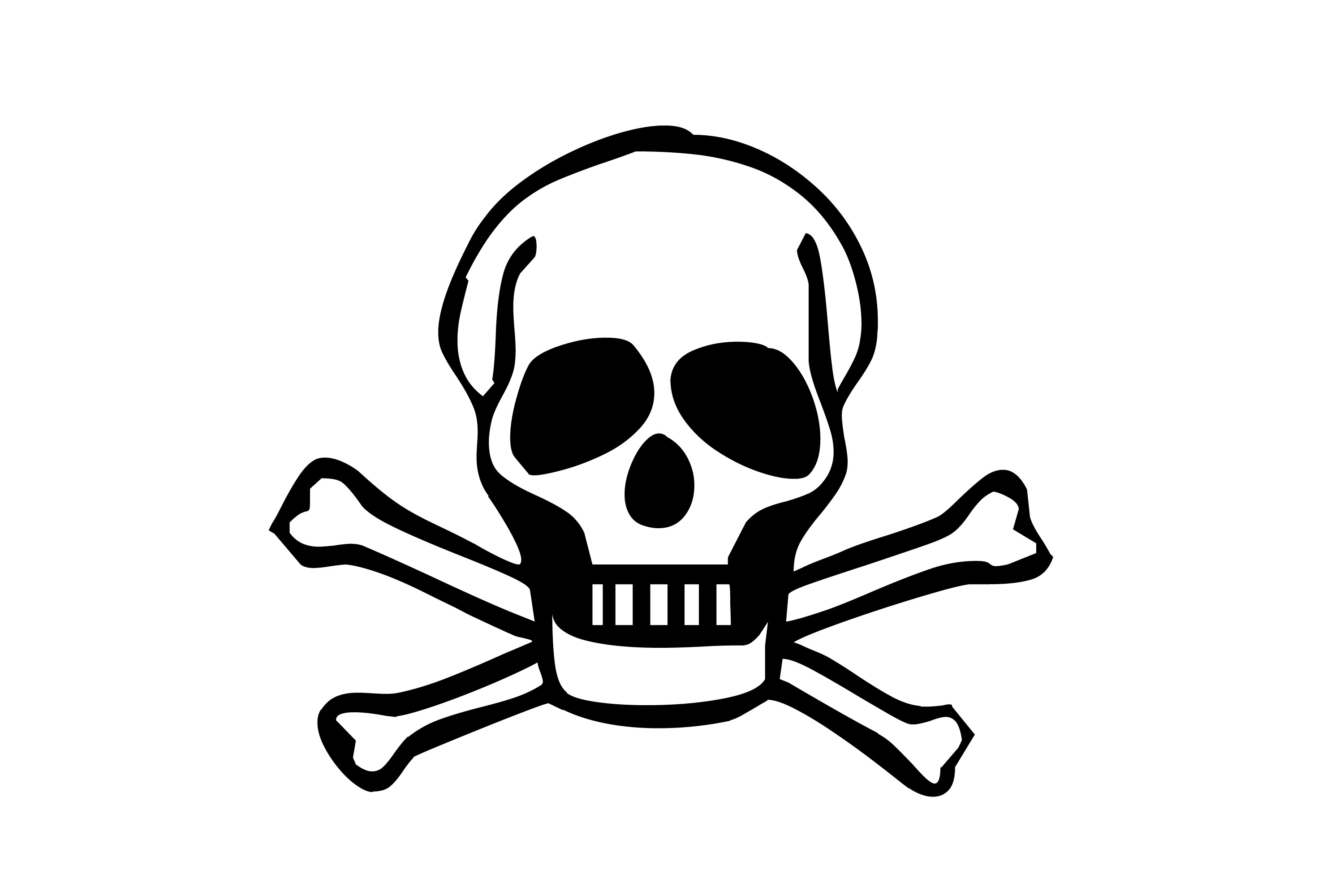 Hebrews 4:1-16  The Believer’s Eternal Rest in Jesus (4:8)
Joshua’s Old Testament Rest (temporary)  



Rest in Psalm 95 is quoted 5x 


     95:7-11 > Hebrews 3:11, 3:15, 4:3, 4:5, 4:7


Rest in Genesis 2:2 is rest from the activity of 

creation in 6-24 hour days, God rested on the 7th day.


Rest in Exodus 20:11 is the 4th of the 10

Commandments, a literal 24-hour day or Sabbath.


Rest in Exodus 31:17a is a sign between the

LORD and the children of Israel forever.

3:17b  on the 7th day He rested, and was refreshed.                    


Rest by Joshua 22:4 was temporary





Word of God:  Psalm 138:2, Jeremiah 23:29, 

John 12:48, 1 Corinthians 14:24, Ephesians 6:17

1 Thessalonians 5:23
Jesus’ New Testament Rest (eternal)

3:7-17  PROBLEM:  hardened hearts of unbelief as

Moses led the church in the wilderness; as recorded by

Luke in Acts 7:30-45 & inspired to Paul in 1 Cor 10:1-13 


                       Warning  3:7-8, 12-13 


Keywords in Hebrews 3:6-4:16:  rest (12 of 12x),  

Enter (8 of 9x), unbelief (4 of 4x), if (8 of 16x 

conditional), today (4 of 6x), not, hear, harden, heart


Pronouns:  God-I/Me/My-11x, Believers-we/us/our-16x 

Not believers-they/them/their-16x, ye/you/your-9x

  
4:1-11  New keyword “let us” (1st four of 12x)


                         Assurance:  4:9-10 

4:12-16  SOLUTION:  (Scripture & prayer)
        4:12-13 The Word of God   
        4:14-16  our Great High Priest leads into 5:1-8:5
4
When he/she hears and believes (mixed with faith, Hebrews 4:2)in their heart that Jesus christ is the son of god (born again)
5